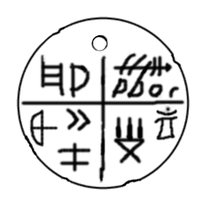 Primitiiviset heimot
Sairauden syy / aiheuttaja
Hoitotoimenpiteet – kuka hoitaa
Spiritualistiset  / Demonologiset selitysmallit; yliluonnollisuus läsnä kaikessa
Pahat henget, vihaiset esi-isät, kirous, demonien kosto,  tabujen rikkominen
Tapettujen eläinten / taisteluissa kuolleiden vihamieliset henget kostavat
Shamaani, noita, poppamies
Henkien lepyttely, uhraus, loitsut, manaus, tanssit
Maagiset menetelmät, parantavat yrtit, suojaavat amuletit
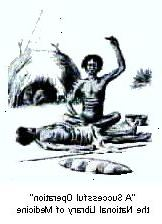 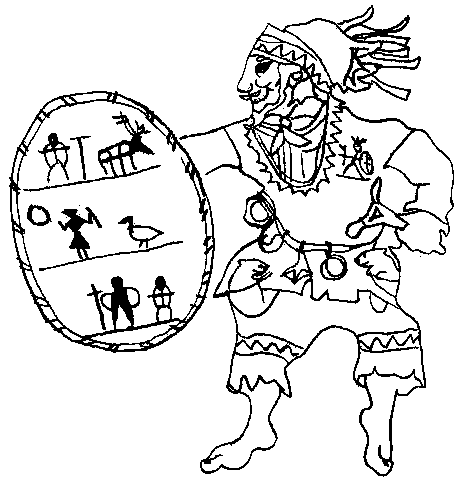 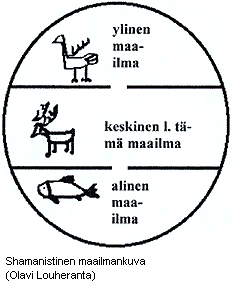 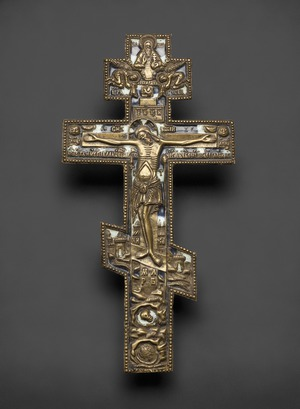 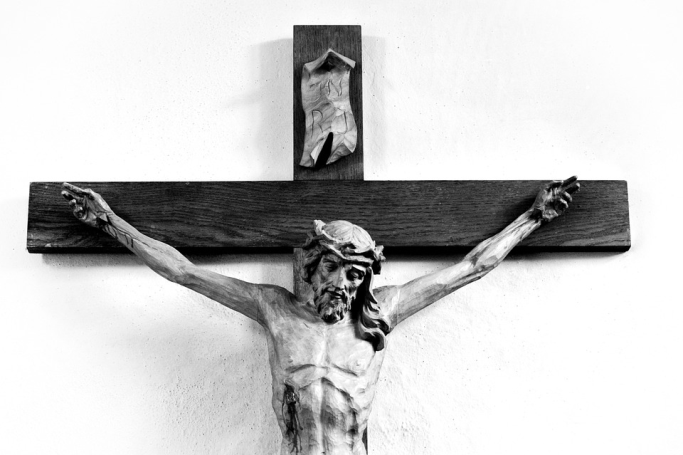 Teogeeninen käsitys;Kristinusko
Hoitotoimenpiteet – kuka hoitaa
Sairauden syy / aiheuttaja
Pappi
Uskonnolliset menot, rukous, katumus, kilvoittelu, uhraaminen
Moraaliset ja uskonnolliset selitykset
Sairaus on synnin palkka, Jumalan rangaistus
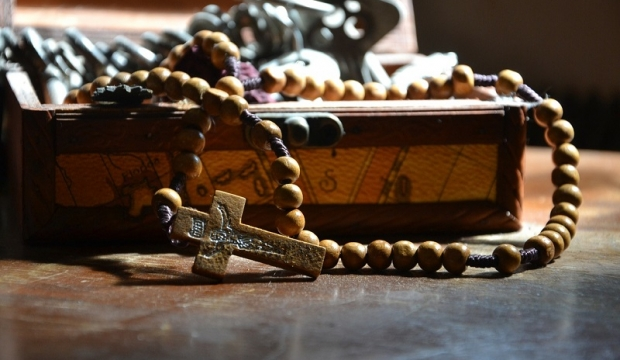 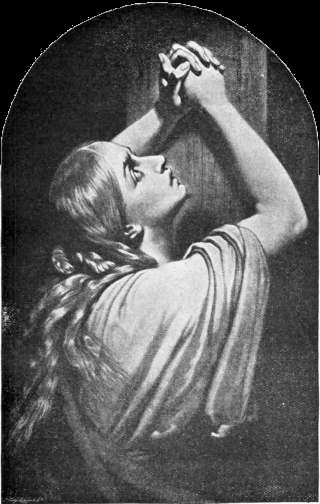 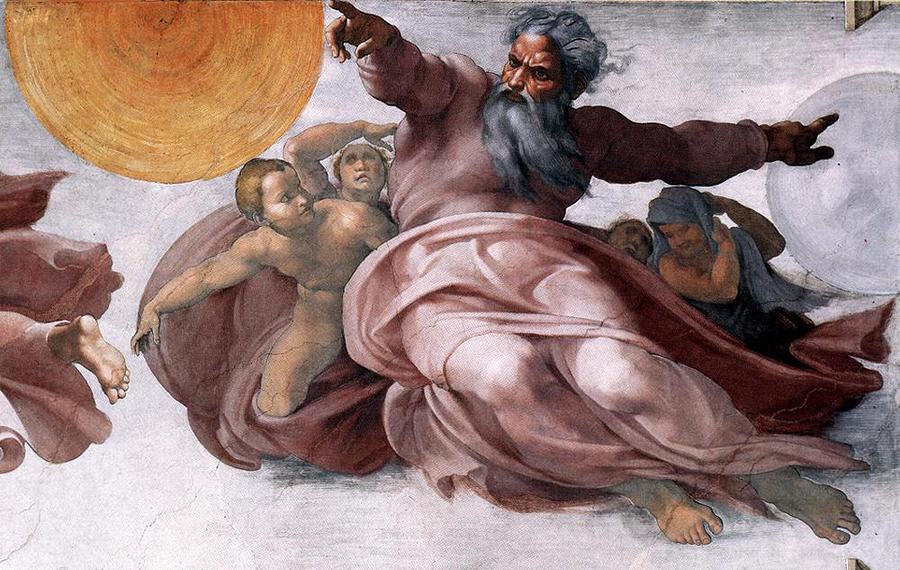 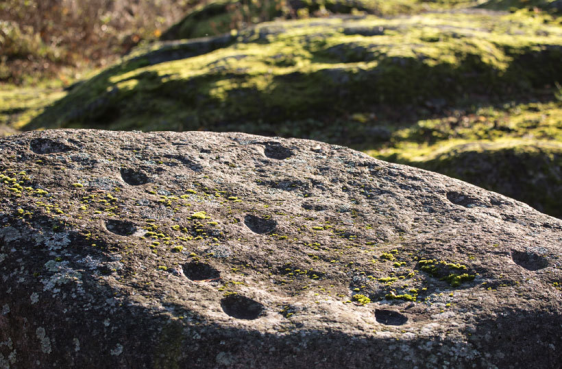 Humoraalioppi 500 eaa-1500 jaa
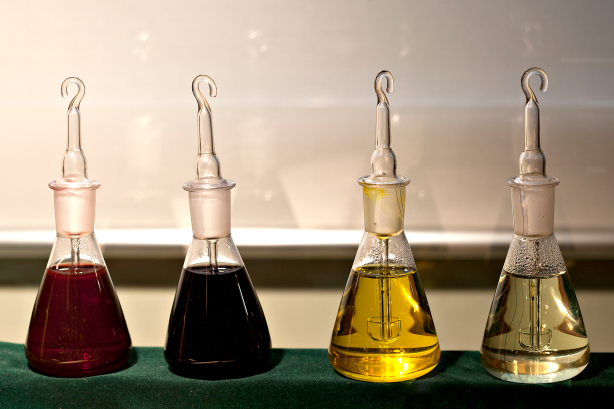 Sairauden syy / aiheuttaja
Luonnonilmiöt selittävät sairautta
Kehon nesteiden (veri, lima, musta ja keltainen sappi) epätasapaino
Uskonnon ja lääketieteen erottaminen
Keskiajalla astrologia, taivaankappaleet, tähtiin kirjoitettu
Hoitotoimenpiteet – kuka hoitaa
Lääkäri
Nesteiden tasapaino: veren vuodattaminen, oksetus- ja ulostuslääkkeet, hikoiluttaminen, peräruiske, kuppaus, suoneniskentä, pään ajelu, aivastuspulveri
Asuntojen savustaminen
Elohopea, opium
Yrtit, koiruoho, saniainen
Kaukoputkella ennustettiin sairauksia
Rukous, rippi, paasto
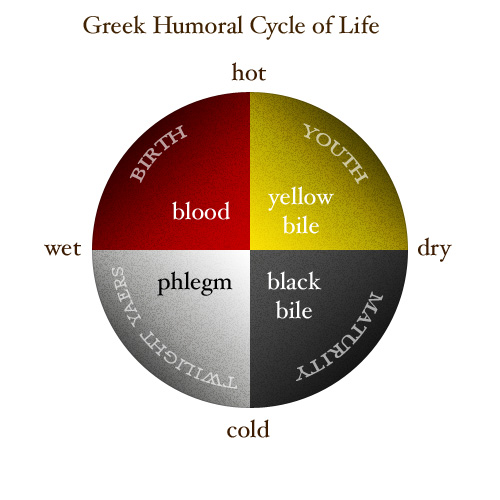 Miasma teoria
Hoitotoimenpiteet – kuka hoitaa
Sairauden syy / aiheuttaja
Lääkäri
Asuntojen savustaminen rikillä, hajusteet, kokkojen polttaminen
Ruokavalio, liikunta, nukkuminen/valvominen, aineenvaihdunta, tunnetilat
Sairaiden rankaisu, karkottaminen
Ilman myrkyllinen ominaisuus
Sairauden siemen ilman, tuulen, sumun ja pahojen hajujen mukana > elämännesteet sekaisin
Ympäristön jätteet
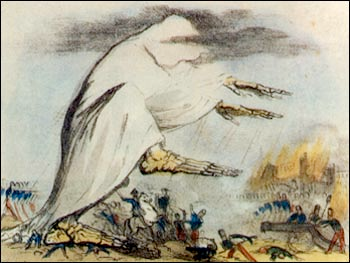 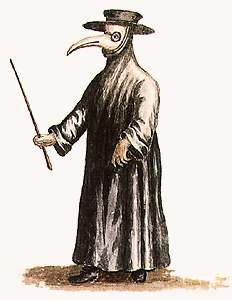 Solidaaripatologinen tautikäsitys 1400 
Sairauden syy / aiheuttaja
Hoitotoimenpiteet – kuka hoitaa
Sairaudet näkyvät kudoksissa ja elimissä
Jokainen tauti aiheuttaa omanlaisiaan muutoksia
Ruumiinavaukset, valomikroskooppi  kliinisen lääketieteen alku
Lääkäri
Erilaisia sairauksia > hoito vaatii sairauden tunnistamisen
1600-luvulta potilaan tutkimista
Yksilöllinen sopeutumiskyky vaikuttaa ilmaantumiseen
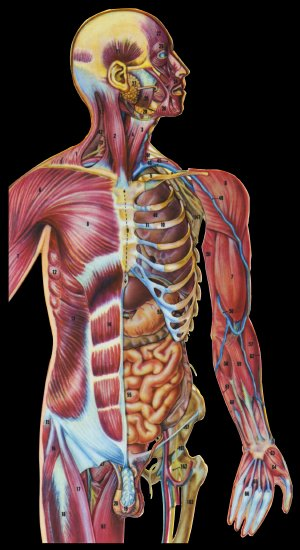 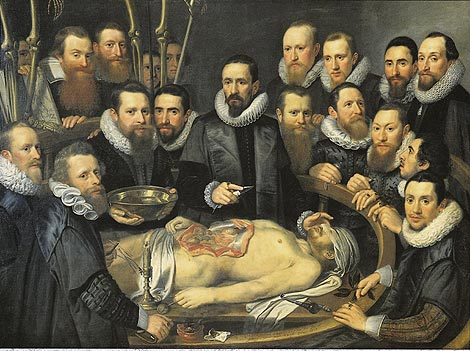 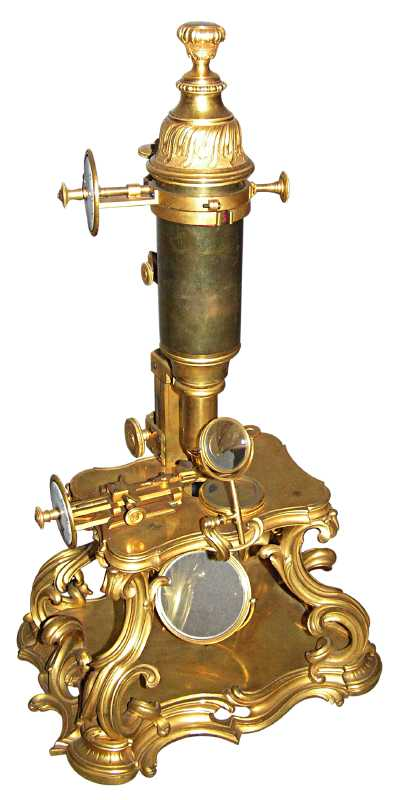 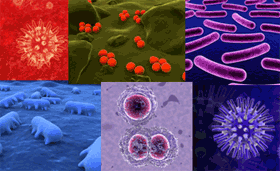 Etiologinen taudinmääritys; syyoppi 1800-l 
Sairauden syy / aiheuttaja
Hoitotoimenpiteet – kuka hoitaa
Spesifinen etiologia; jokaiselle taudille yksi syy
Mikrobit selittää tartuntataudit
Sisätautien olemus
Elektronimikroskooppi
Multietiologinen malli; yhdellä taudilla useampia syitä
Riskitekijät: perimä – ympäristö – elintavat
Selittää elintapa-sairauksia, kansantauteja


 Geneettinen selitysmalli
Lääkäri, erikoislääkäri
Hygienia, rokotukset, lääkeaineet (penisilliini 1928)
Hoitomenetelmien valinnassa huomioidaan kokonaisuus
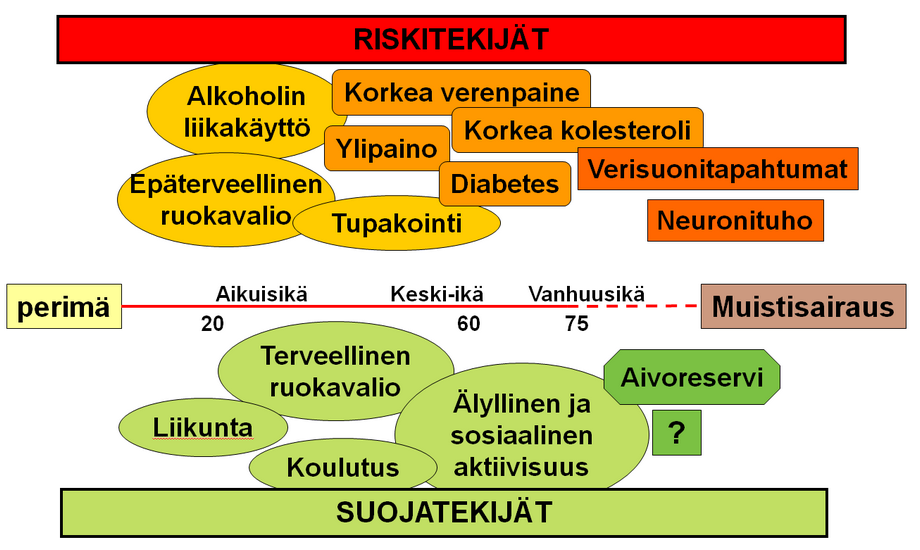